Nature Identification & its Relationship to Climate Concerns, Attitudes, & Beliefs: A meta-analysis
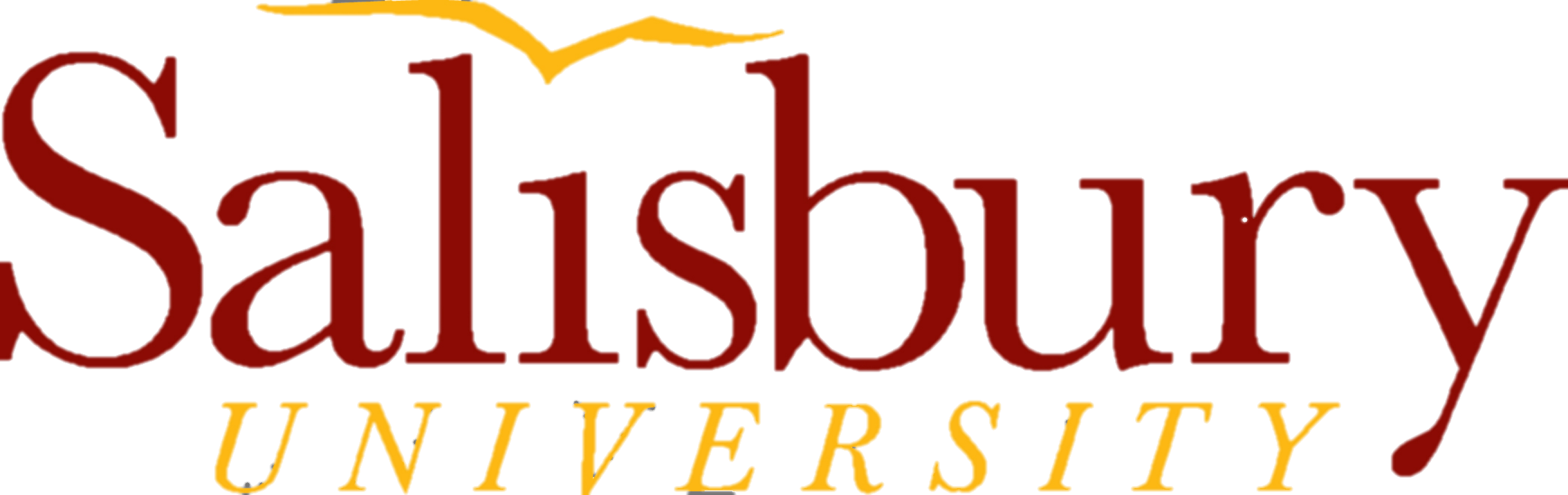 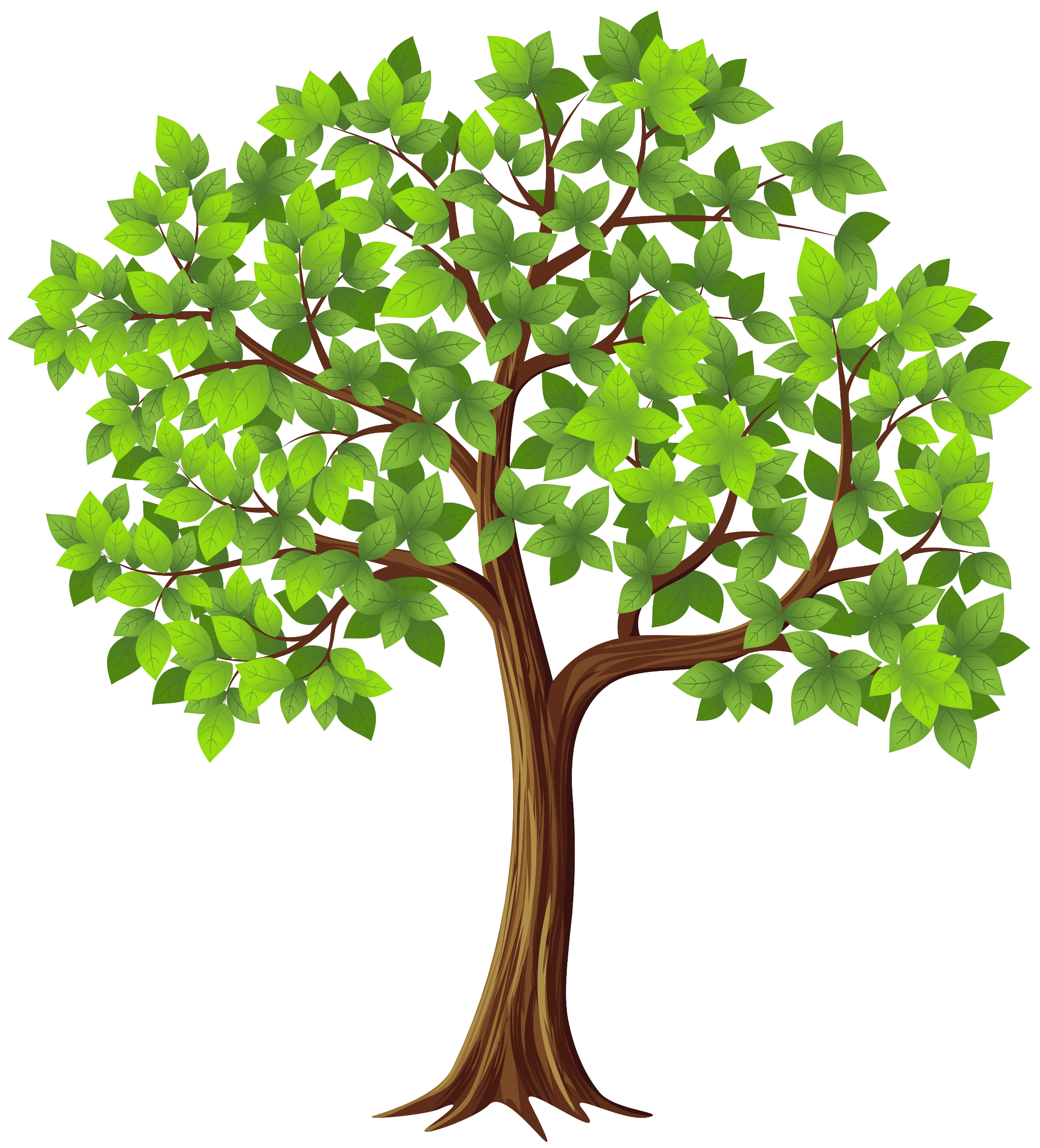 Giacinta Giglio-Valentino, Melody Panzer, Briana Murray, Marissa Schmidt, M. Walter, R. Foels, & T. J. Tomcho
PREVIOUS RESEARCH
RESULTS
Interest in environmentally responsible behavior has existed for decades (Hines, Hungerford, & Tomera, 1987). Ever since Thomashow’s (1996) book on ecological identity there has been a growing interest in understanding and measuring individuals’ connectedness to nature. Additionally, given current interest in climate change concerns, researchers are increasingly investigating how connection with nature relates to individuals' attitudes and beliefs using diverse samples and methodologies. We are interested in synthesizing what is known about connectedness to nature and its relation to environmental attitudes, beliefs, and concerns.
Preliminary Meta-analytic Findings
We conducted the analyses using a random effects model. The combined results of the tests of the relationship between nature connection and attitudes, beliefs, and concern for the studies (k=15) revealed a significant (z=7.494, p<.001), medium to large sized effect (Fisher Z = .451; 95% CI: .33-.57).  Diffuse comparisons of effect sizes revealed significant differences among effect sizes by study, indicating variability around the typical or average effects in the studies, Qh(14) = 312.5, p <.001.  Thus, we are continuing to code articles for identified moderator variables.  
 
Additional Analyses
Despite additional articles to include from our dataset, our findings are robust and  unlikely to change substantially.  The Rosenthal fail-safe number (n = 4,482) indicates we would need approximately 4500 articles with non-significant results to nullify the significant p value of our results.
METHOD
CONCLUSIONS AND FUTURE AIMS
Sample
Google Scholar was used to identify all citations to connectedness to nature interventions, review papers of nature connectedness, as well as search terms such as but not limited to “Ecolological identity”, “human ecology and environmental identity”, “environmental concern”, “biospheric values”, “natural area value scale”, and the citations of any relevant articles that were identified during this search process. More than 4,000 articles were reviewed but approximately 90 of them were relevant articles that included studies reporting the relationship between nature connectedness and ecological attitudes, beliefs, or concerns. 
Procedure
 We extracted from each article sample size, the demographic characteristics reported, measures used (including Cronbach’s alpha when reported), global location in which the study was conducted, and relationship of connection to nature scale and correlations to outcomes of participants attitudes, beliefs, and concerns about the environment. 
 Articles were excluded if, after further review of the initial 90 articles, they failed to provide necessary statistical information (n = 6) or were deemed inappropriate for inclusion (n=2).
 
Preliminary Descriptive Analyses
We have currently extracted statistical information from 15 of the 82 eligible studies. Potential effect size moderator variables include specific measure of nature connectedness (8 different scales), country or region of study (USA, European, African Countries, etc.), and age, including sample composition (college students versus community members versus children).
Due to the increasing acknowledgment of the climate change crisis, there is a pressing need to understand the public’s environmental attitudes, beliefs, and concerns, and their connectedness to nature. Our results demonstrated a medium to large relationship between individuals’ connection to nature and their attitudes, beliefs, and concerns about the environment. 

We are investigating whether methodological issues can help to explain potential variability of the nature of the identified relationship. Our reliance on one database (Google Scholar) may limit the exhaustiveness of our review. However, given the degree to which each of the major starting source materials in this review were identified and examined in terms of references and citations, we believe that this review identified the most relevant articles available. We will be updating this database (and incorporating PsycInfo searches) in so to include articles published through December 2019.  

Preliminary estimates suggest this will increase the number of potentially eligible articles to approximately 55.  However, given the fail-safe number (i.e, 4,482), this documented relationship is not likely to change. 

 Given the threat of climate change, our understanding of the relationship between connection to nature and environmental attitudes, beliefs, behaviors and concerns may inform interventions to address climate change.
Presented at the EPA Annual Conference, March 13-15, 2020 in Boston, Massachusetts
[Speaker Notes: Tree website for citation http://clipart-library.com/clipart/1056689.htm
Lists of measures constructs (table inclusion?)]